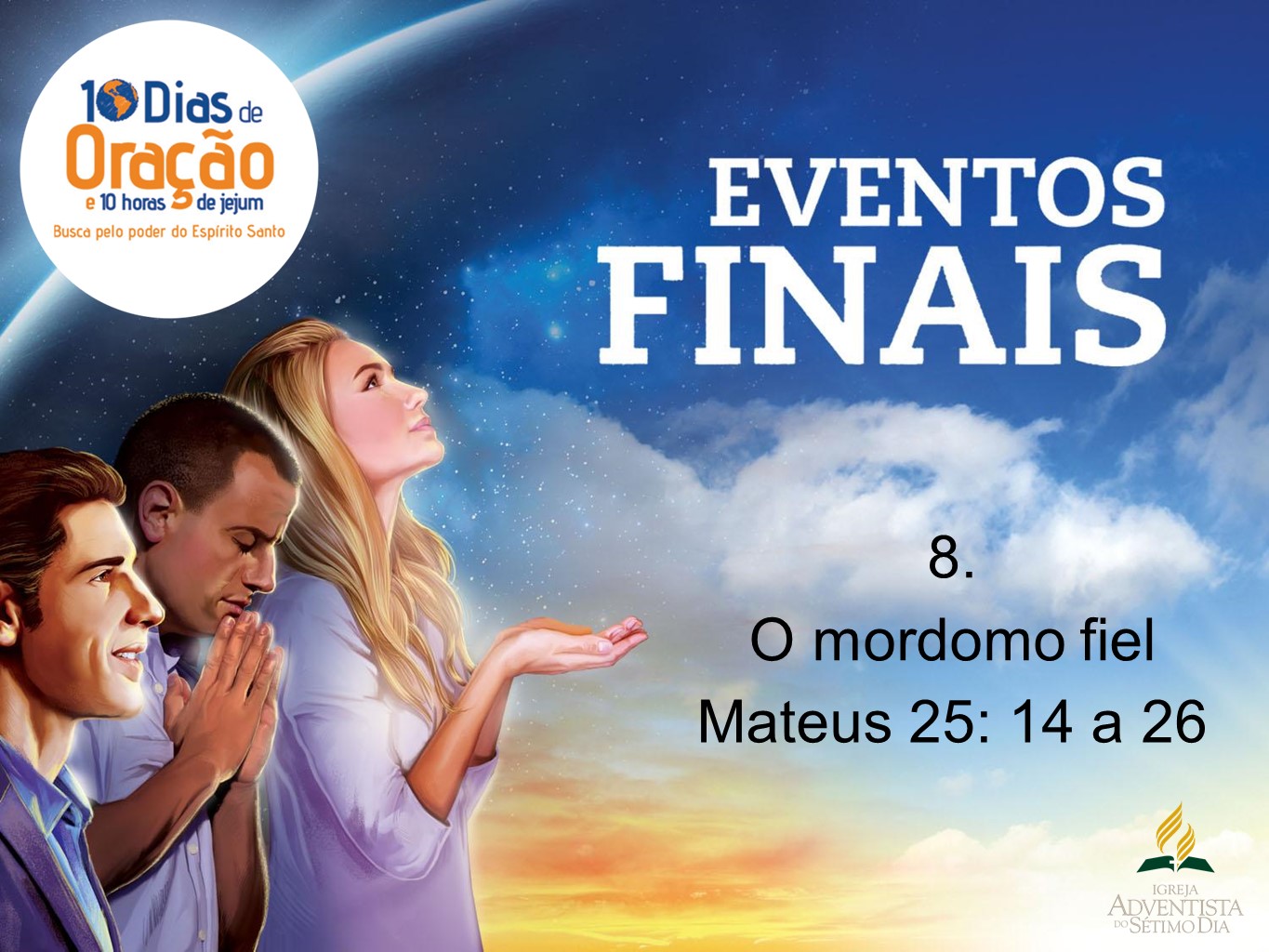 [Speaker Notes: www.4tons.com.br
Pr. Marcelo Augusto de Carvalho]
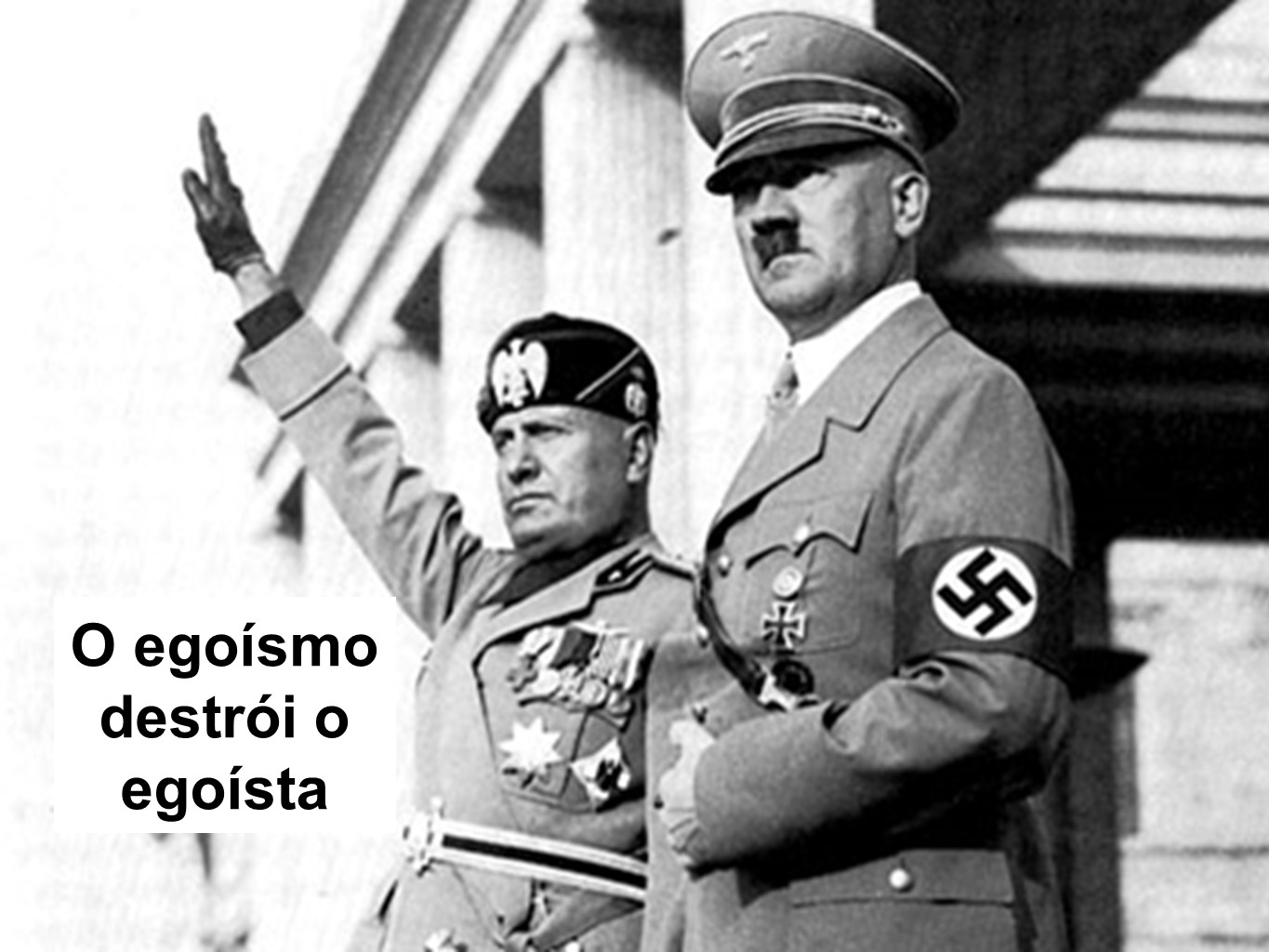 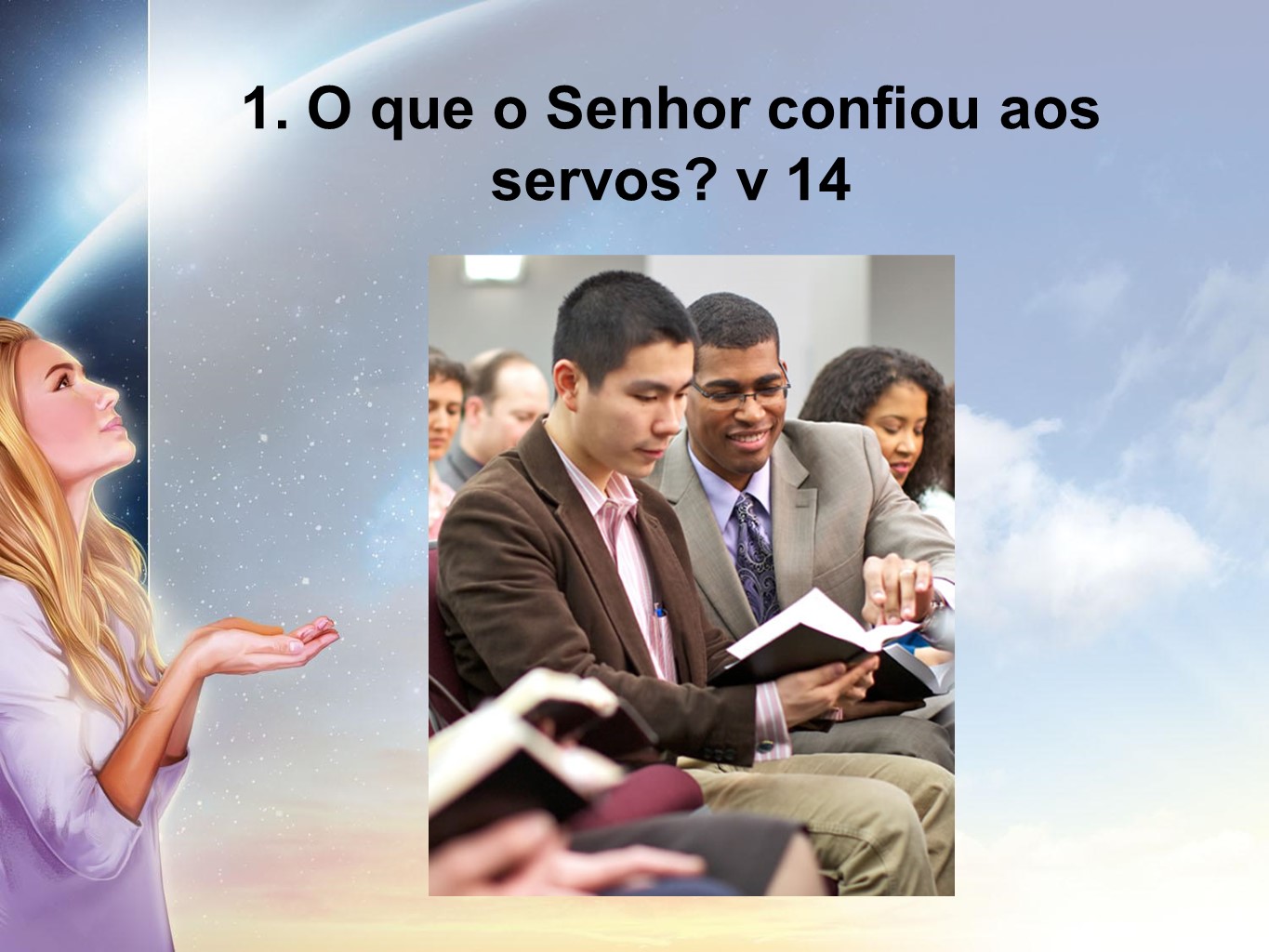 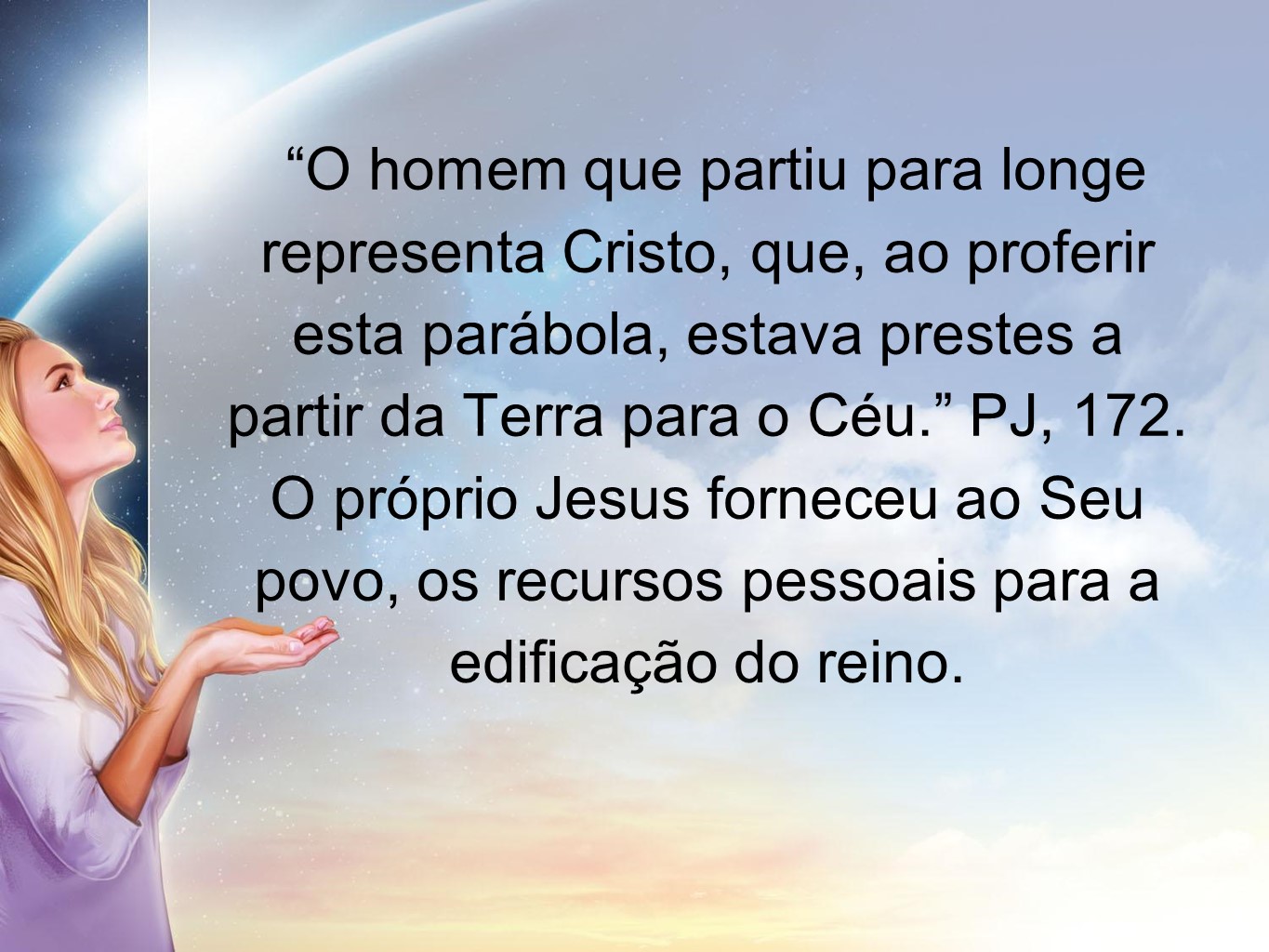 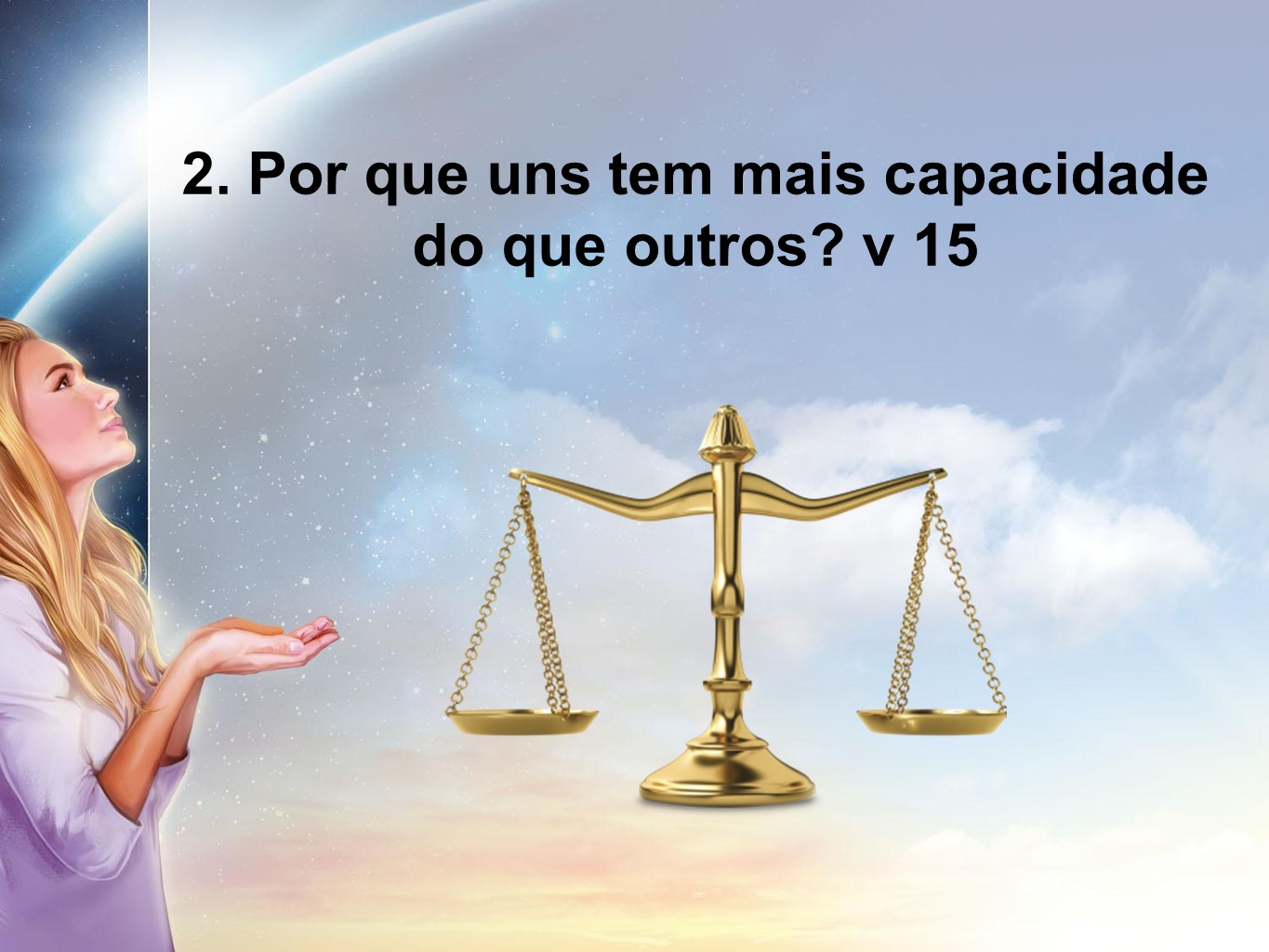 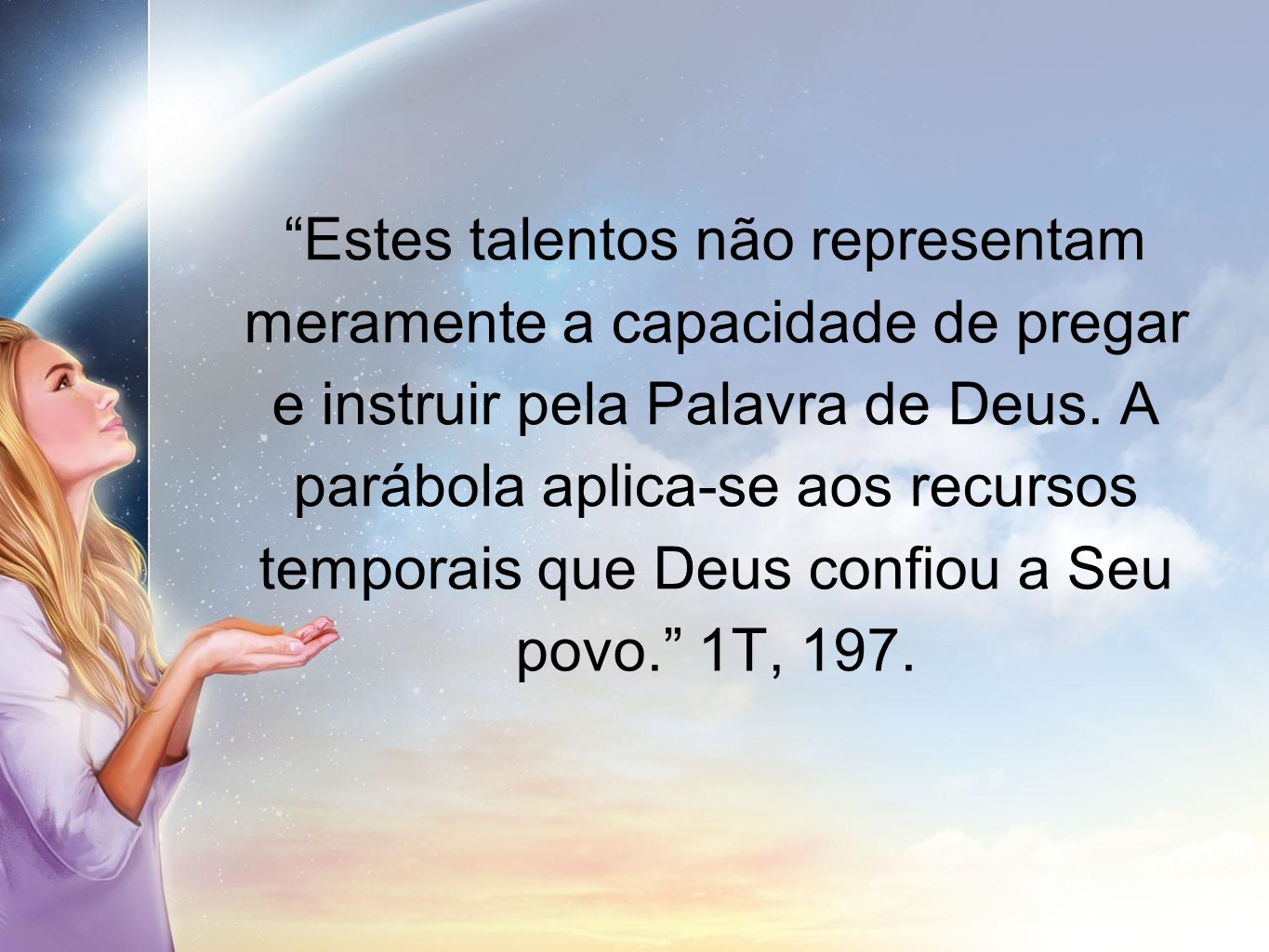 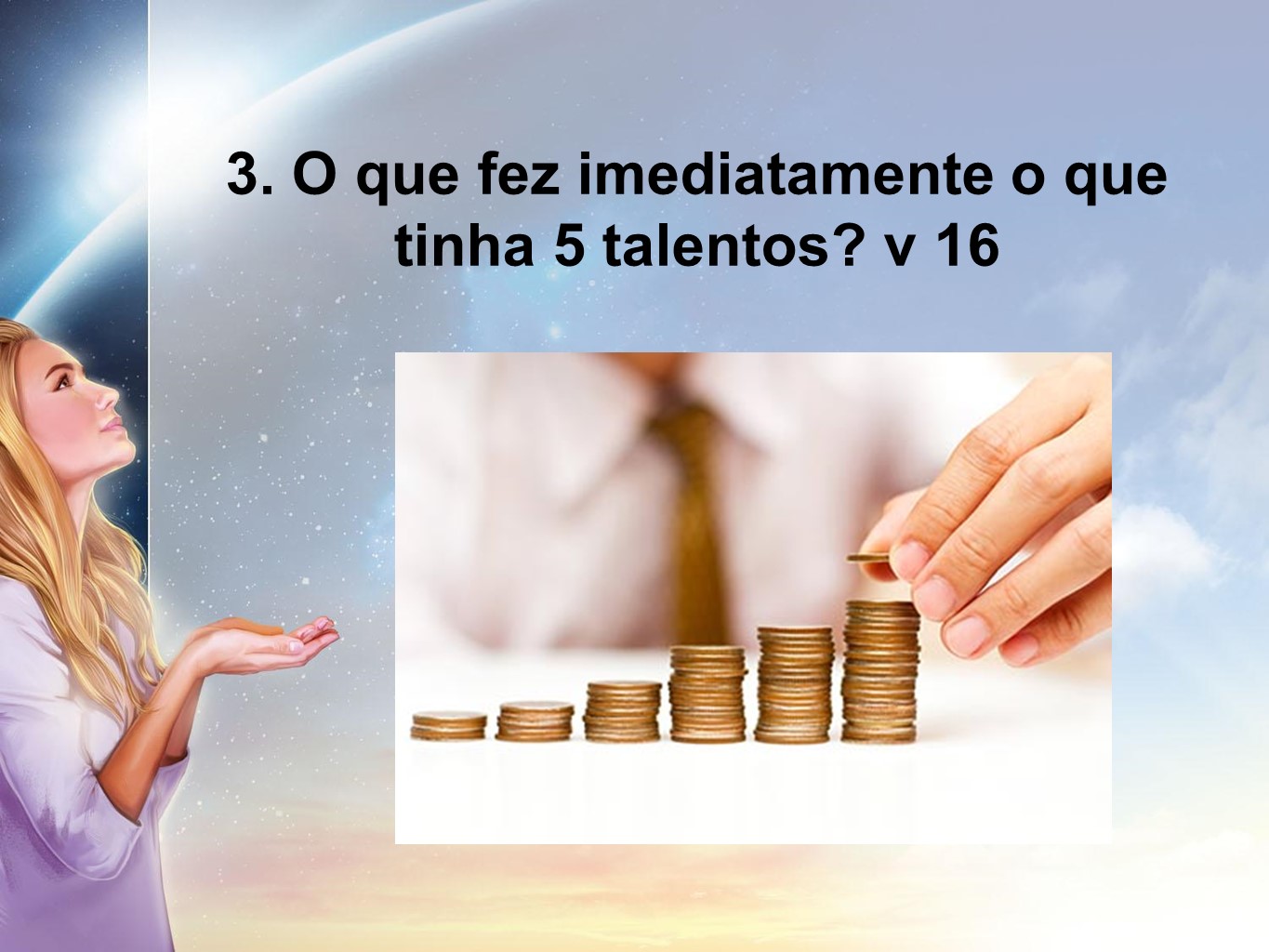 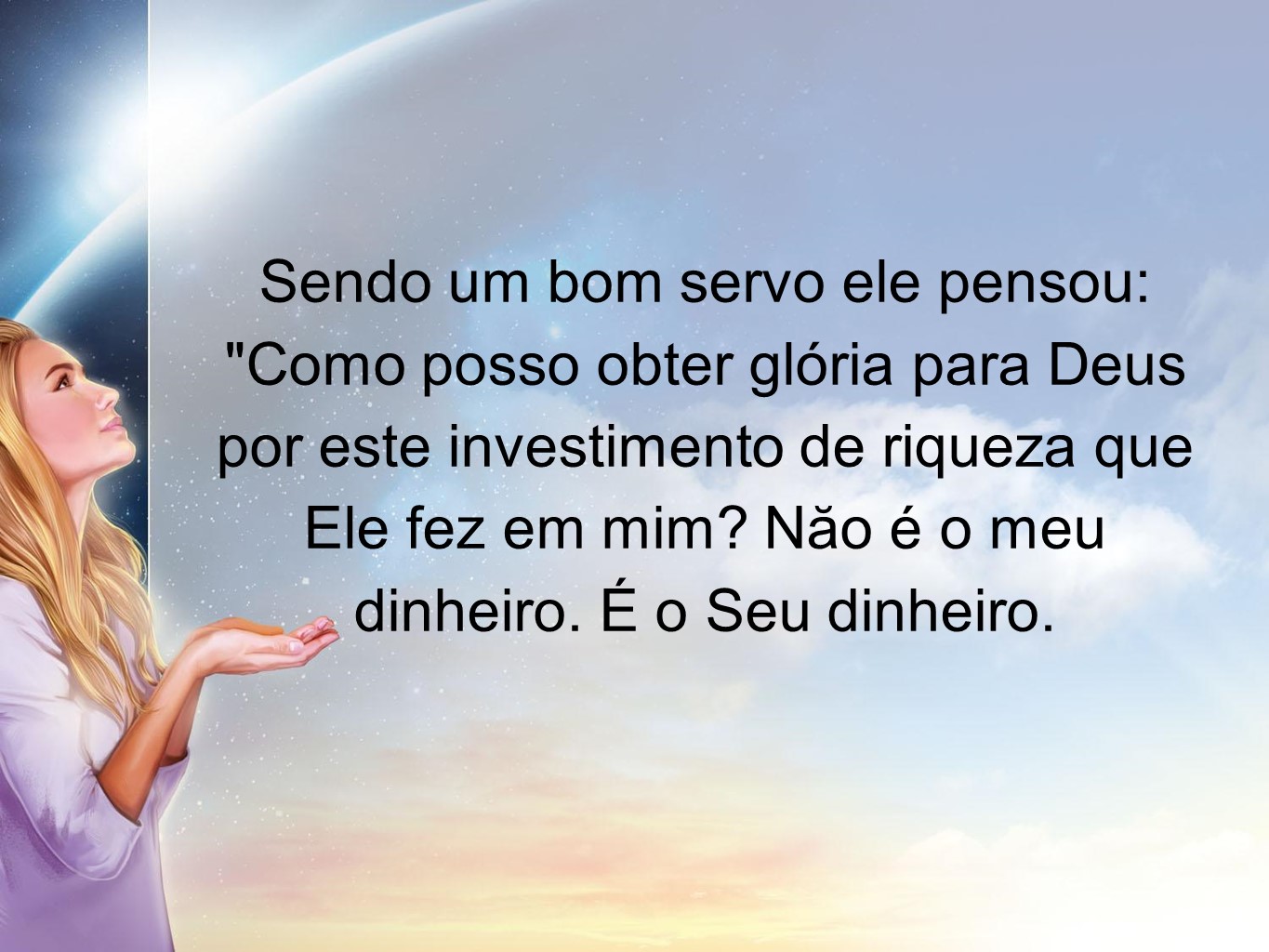 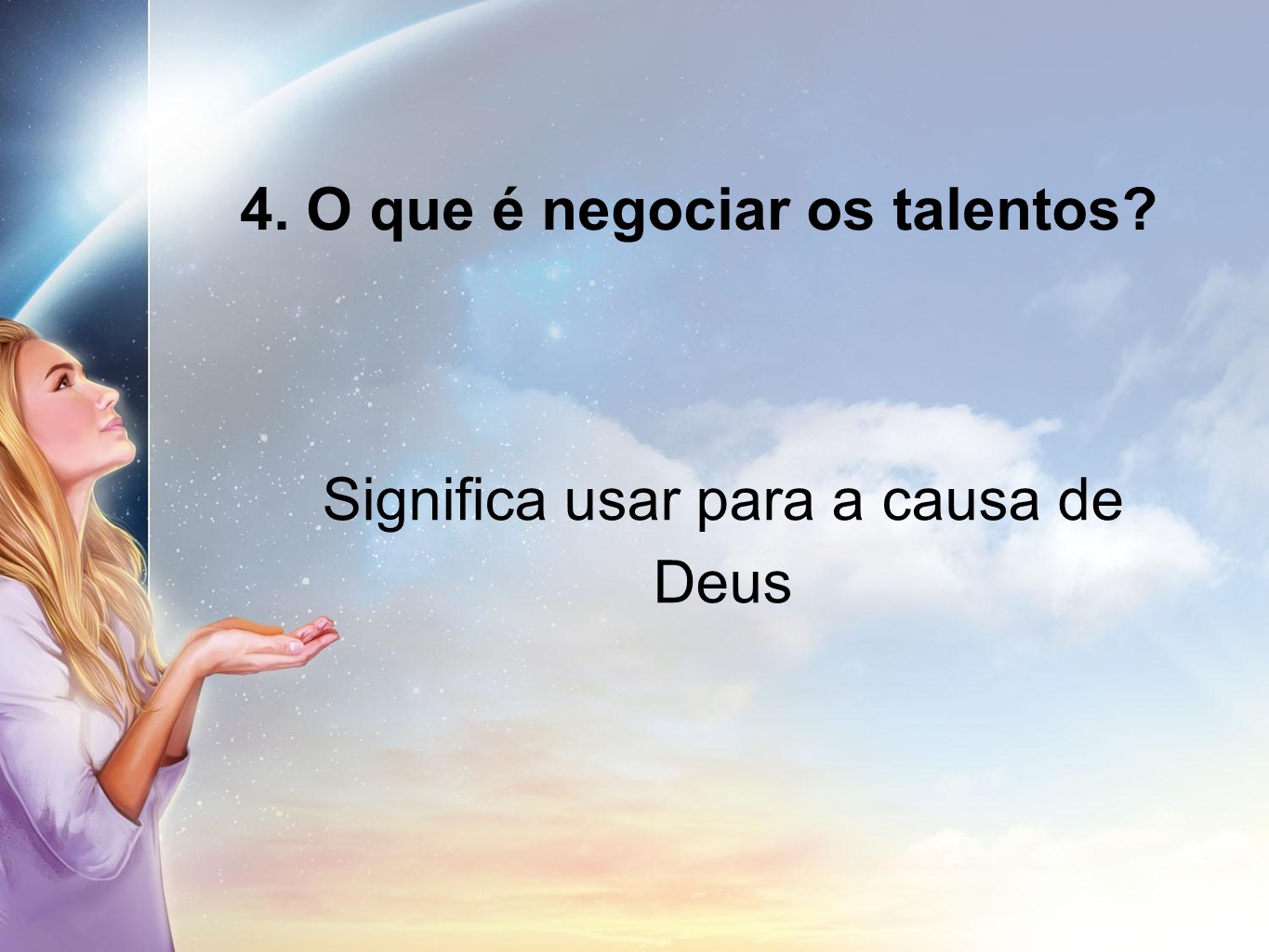 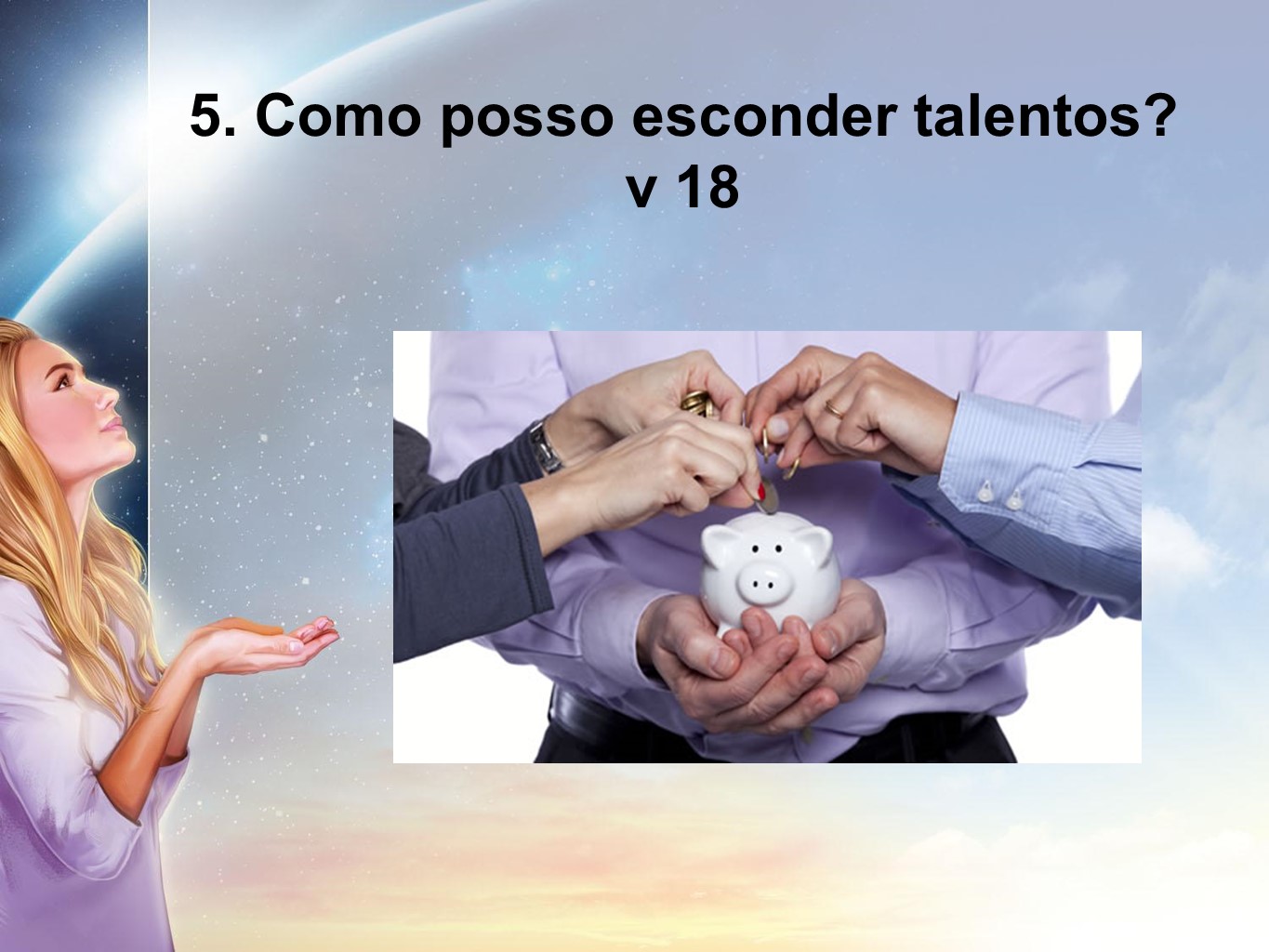 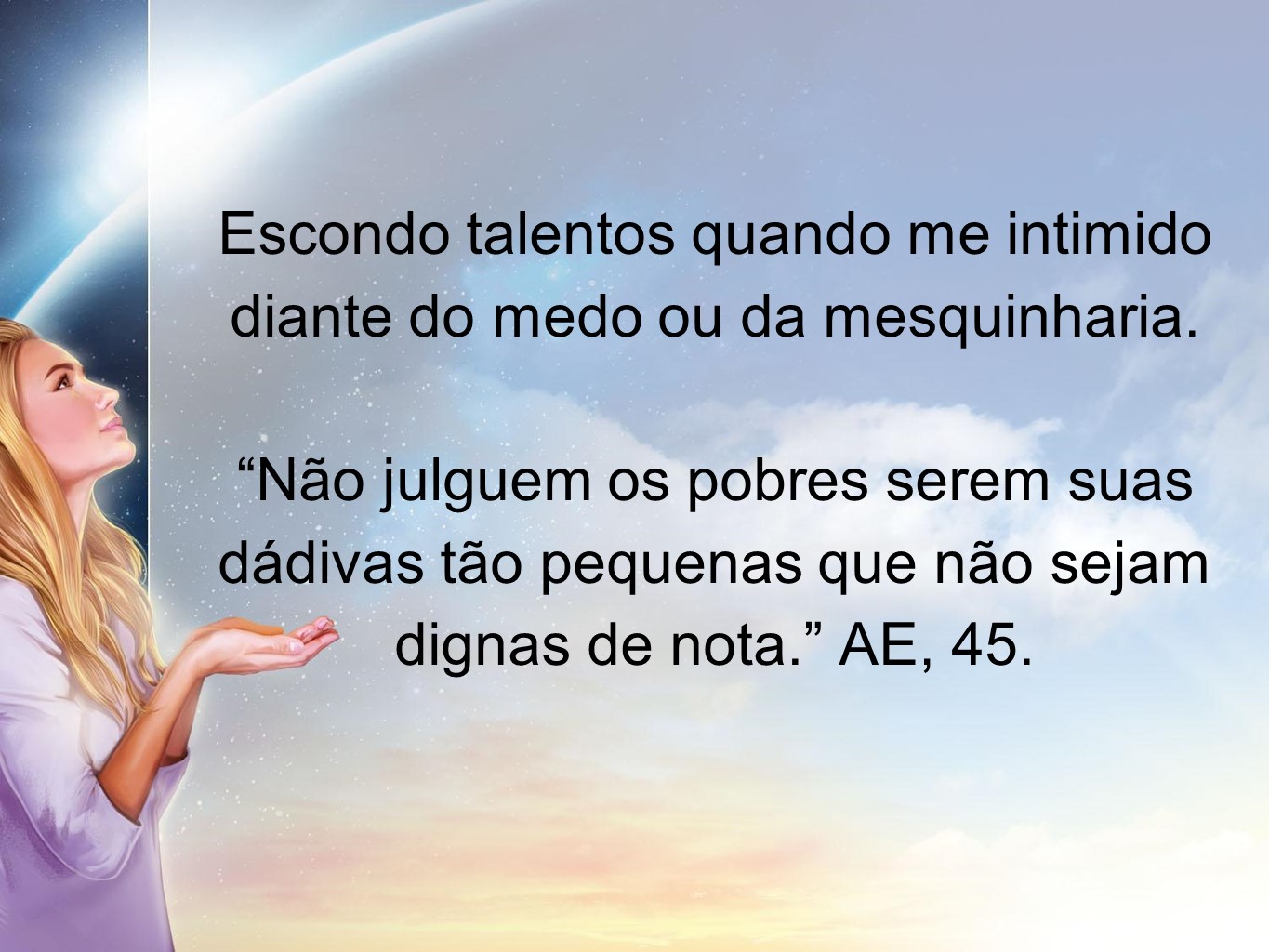 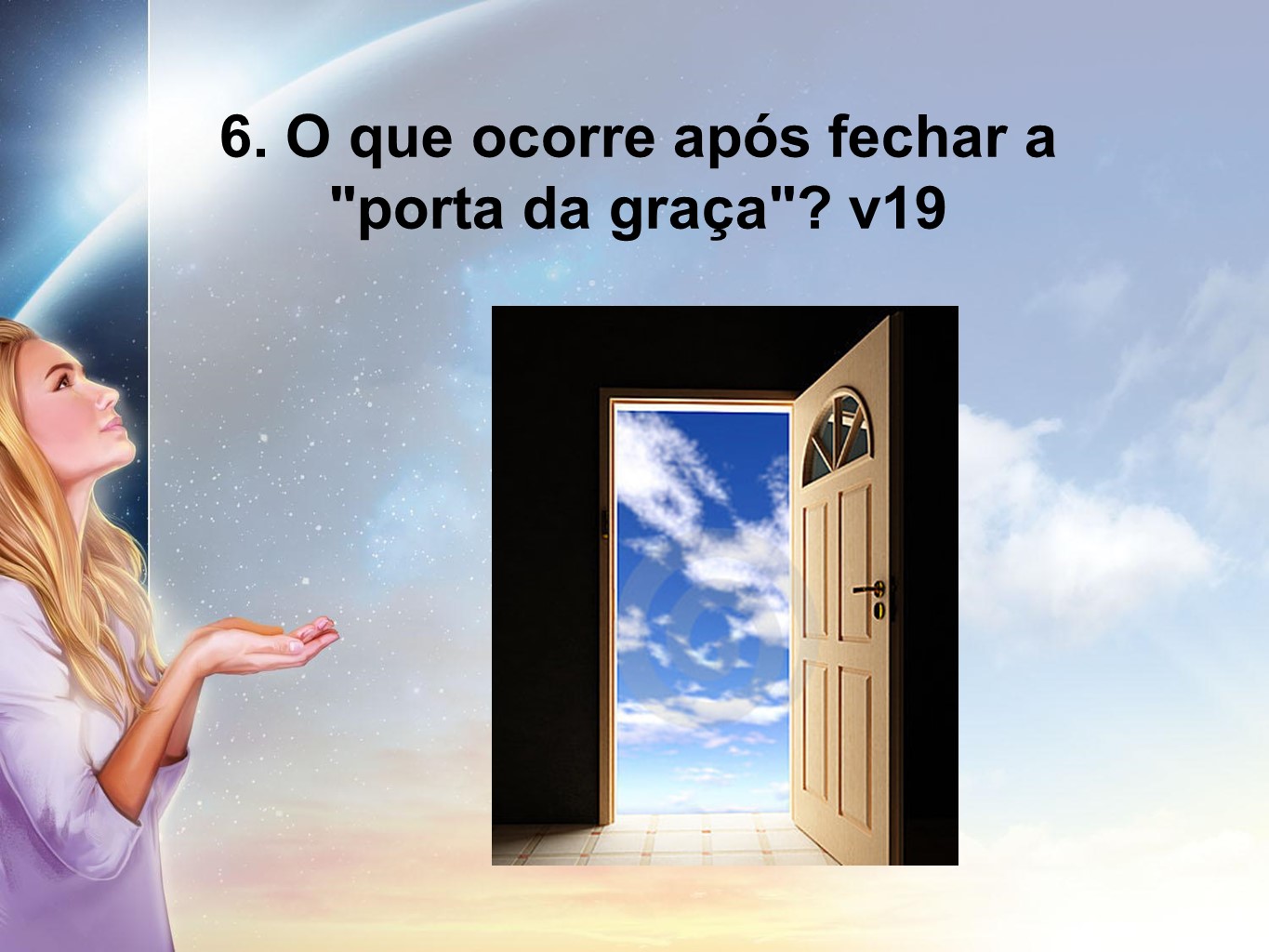 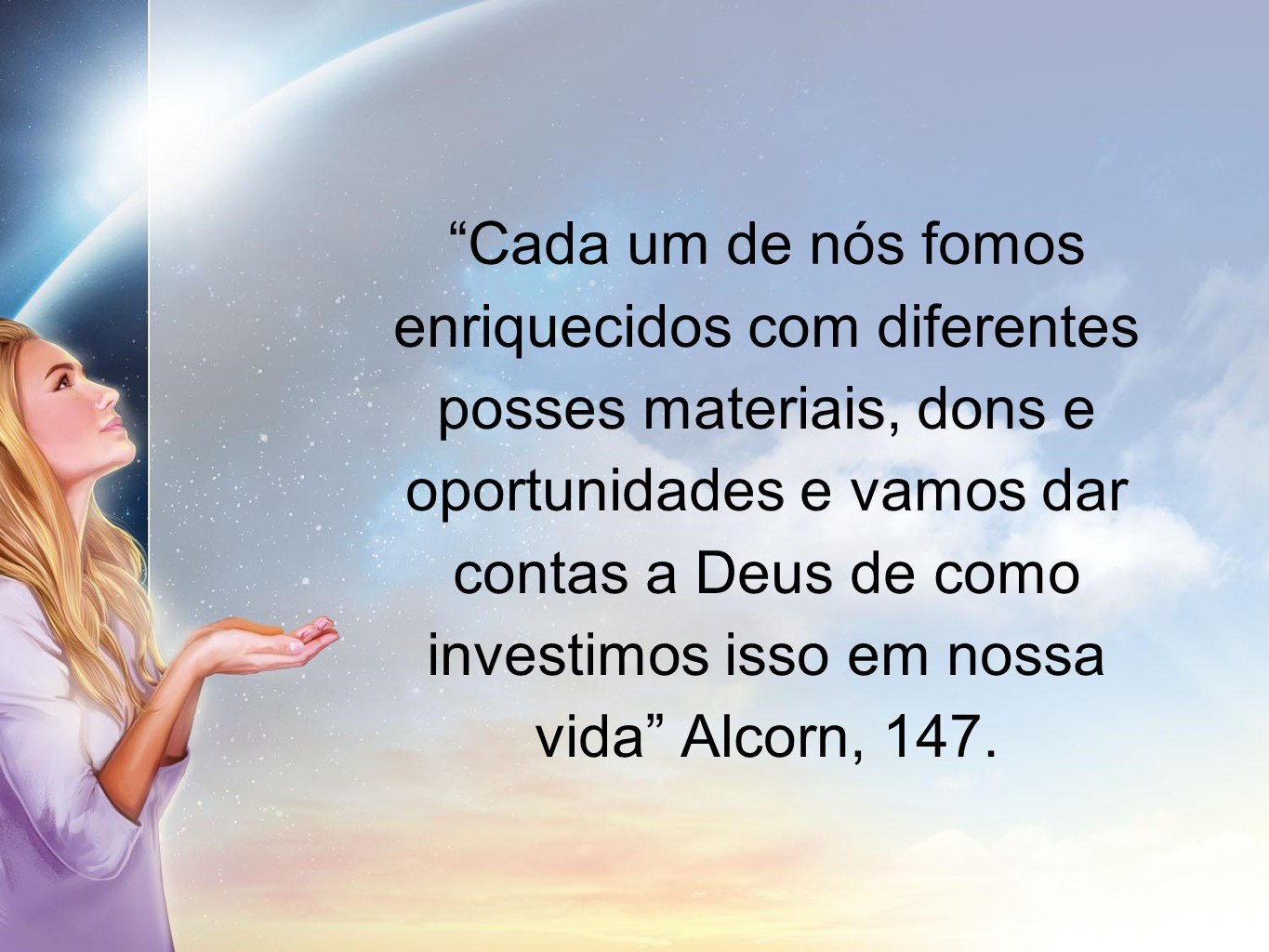 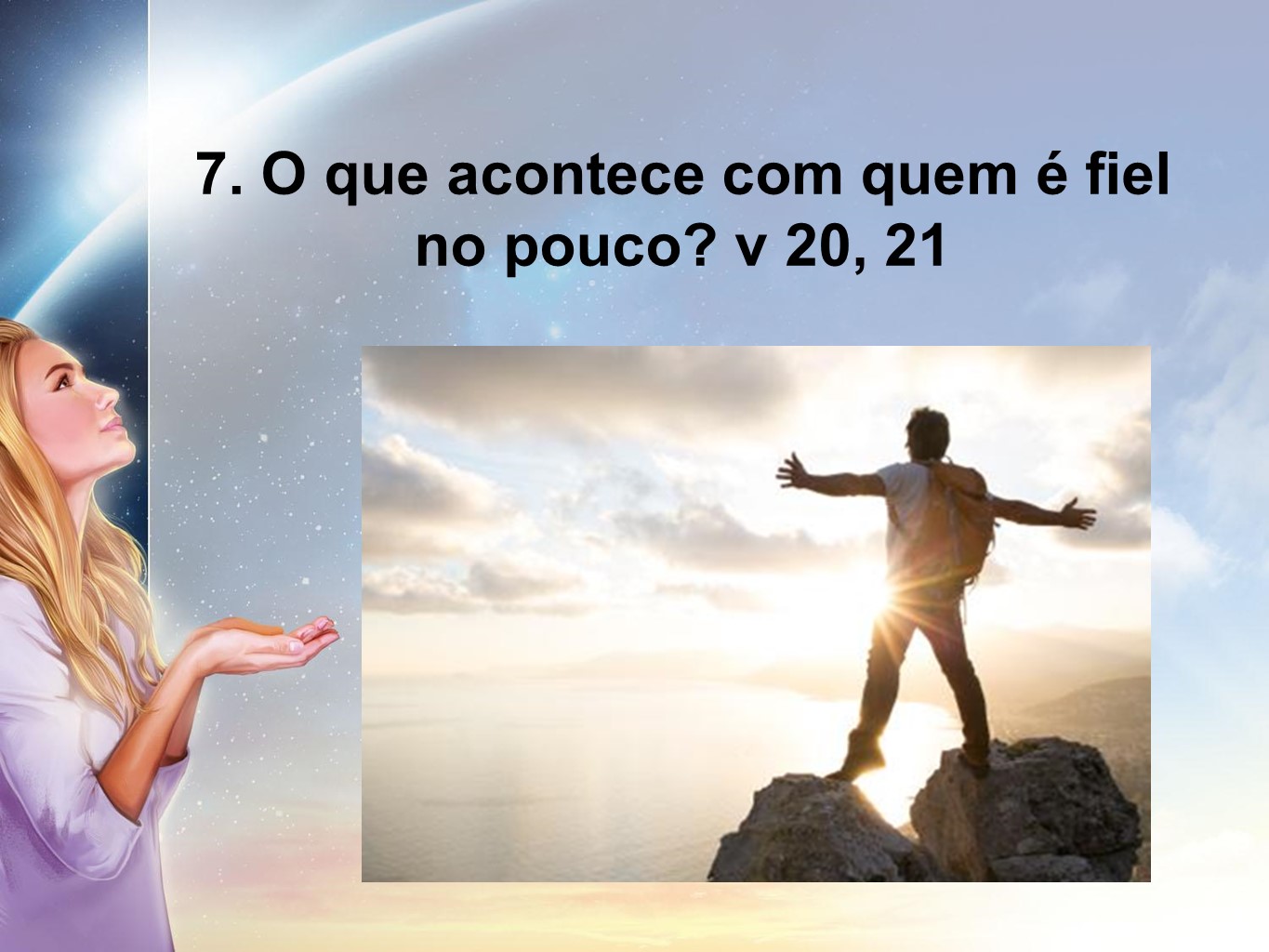 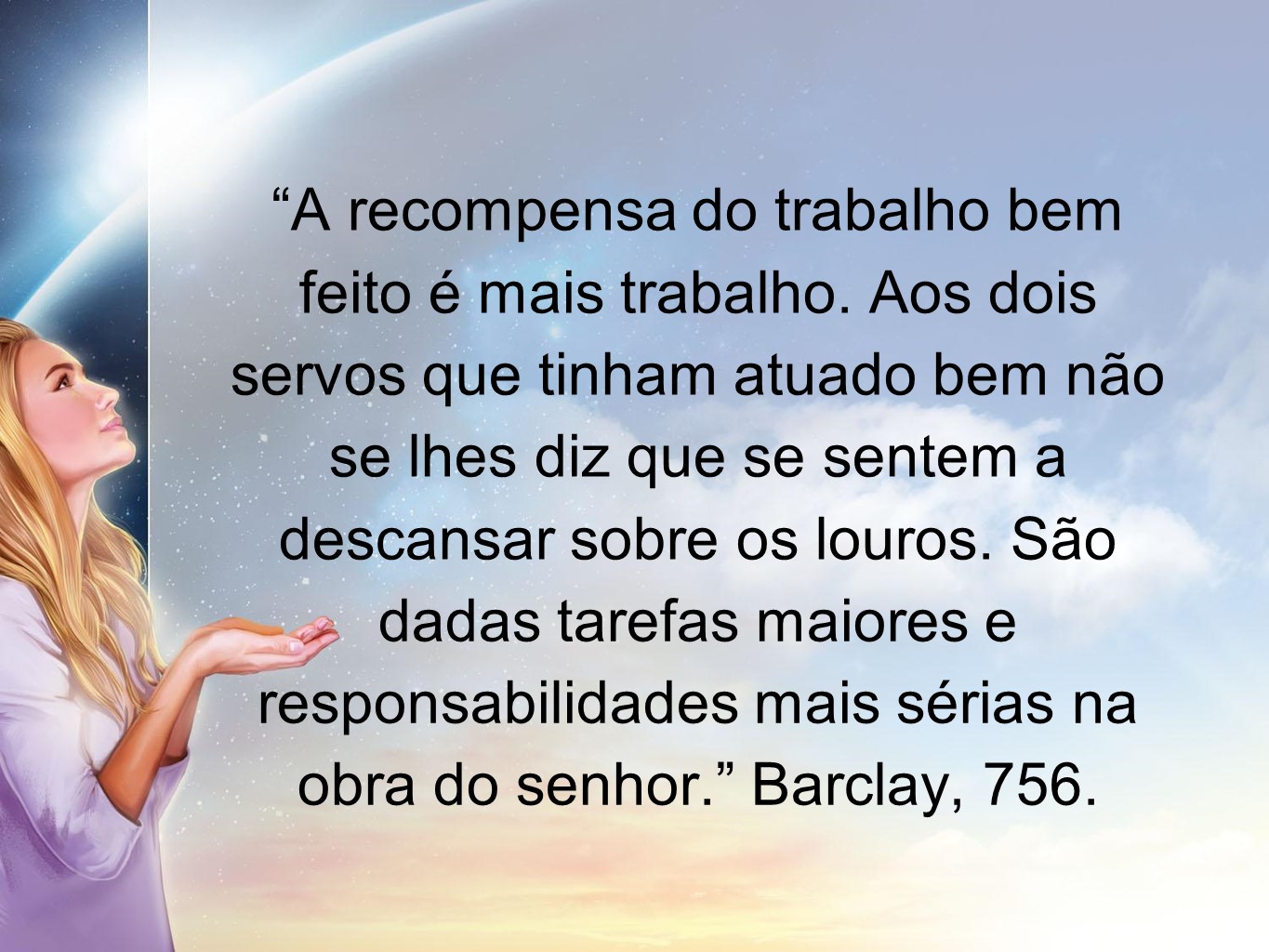 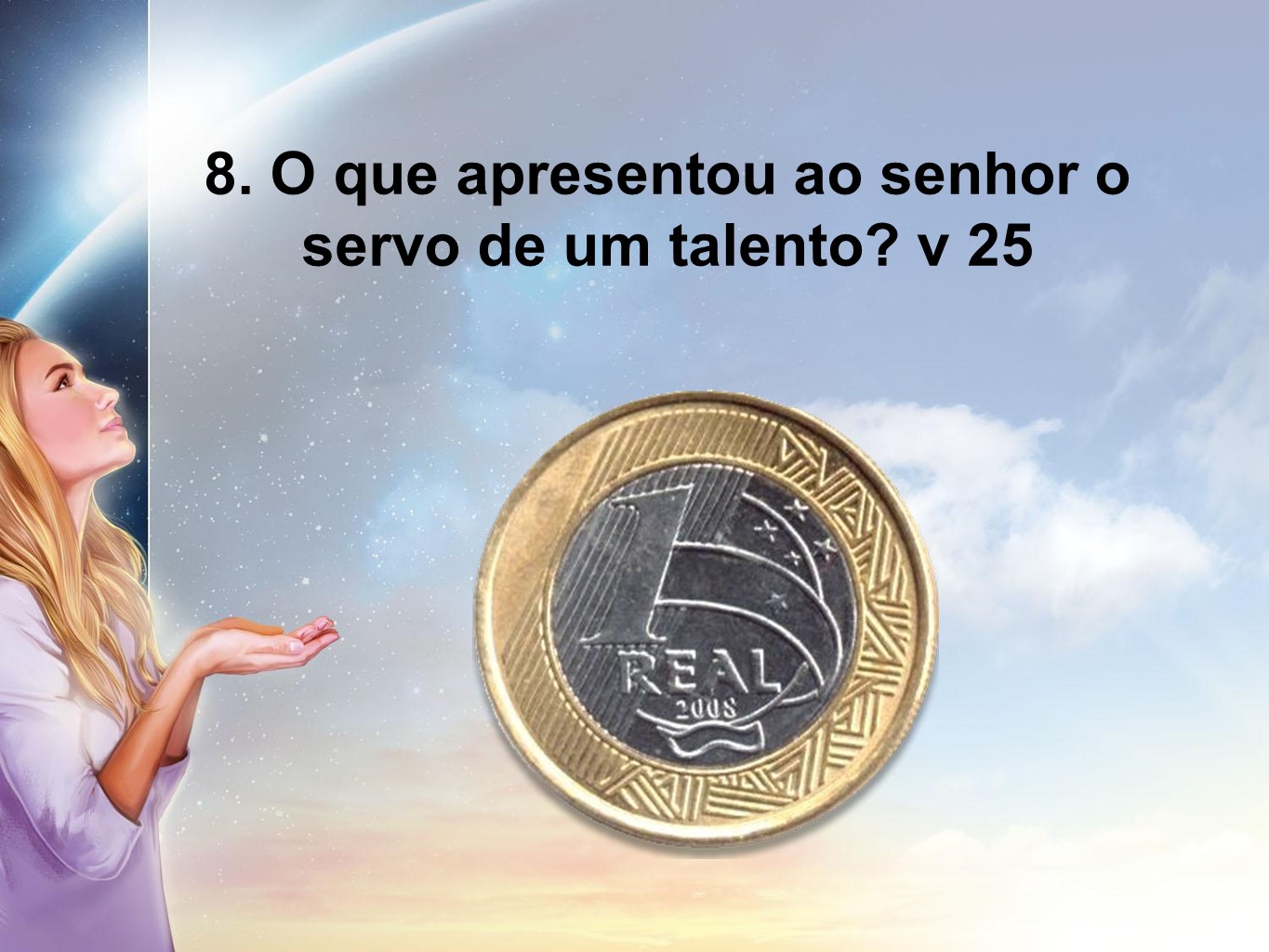 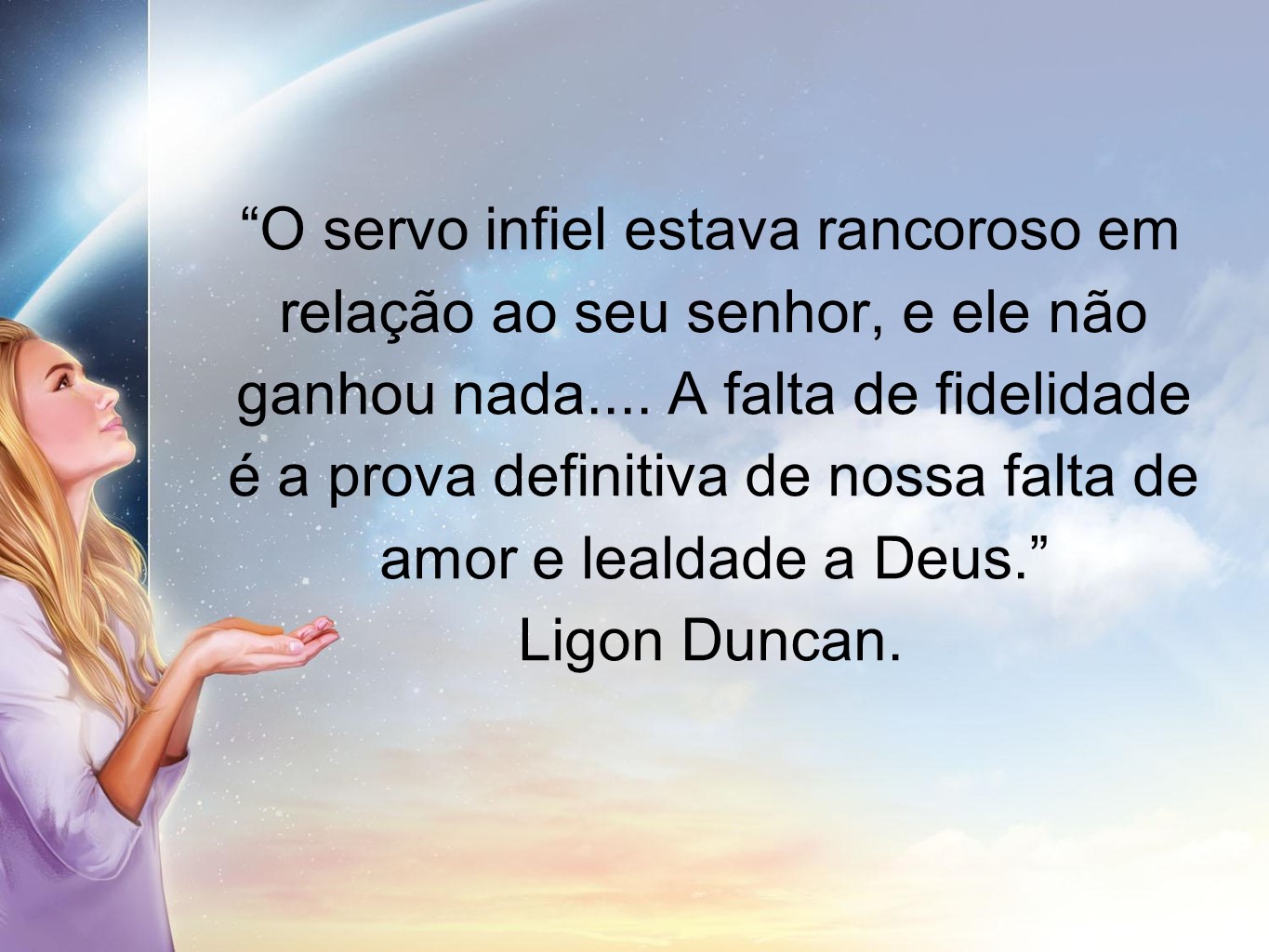 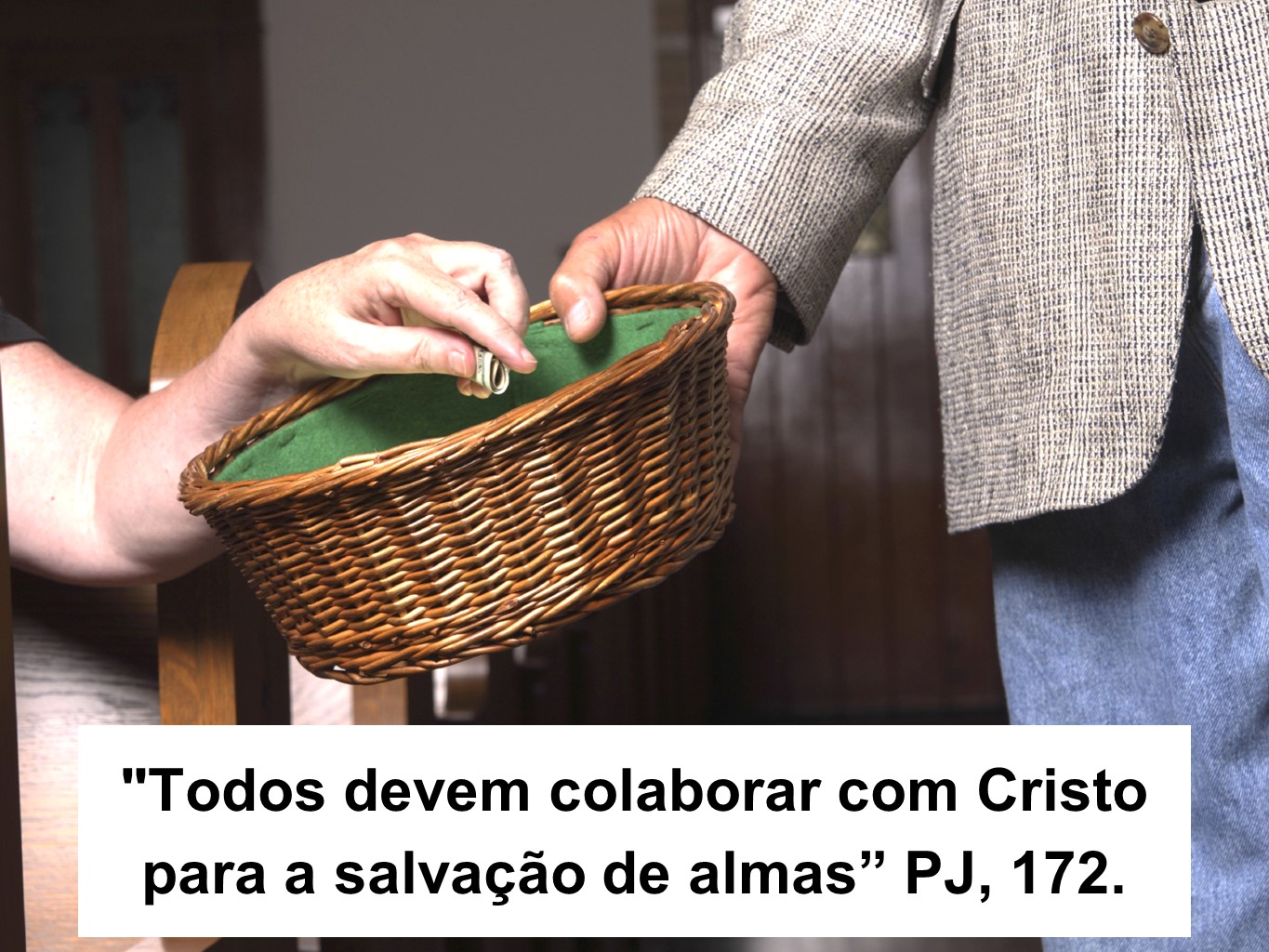 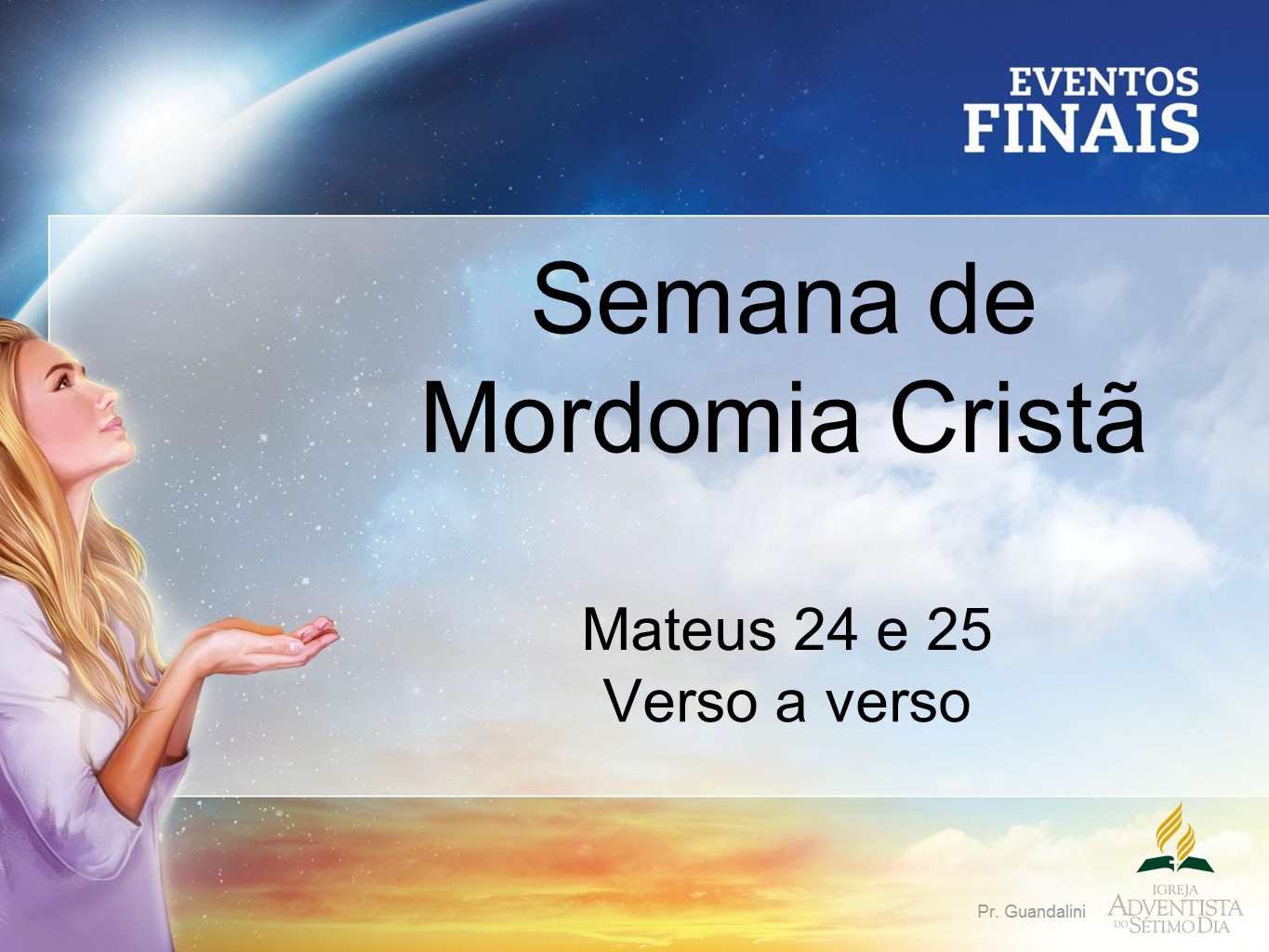